Replacing MSE by utilizing the covariance matrix in the loss function
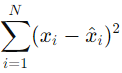 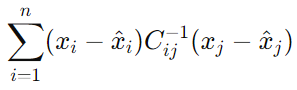 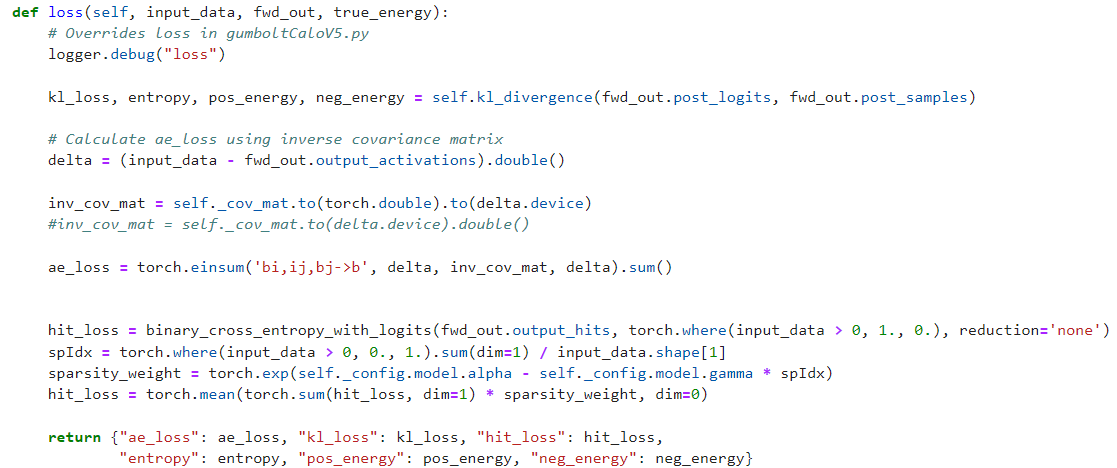 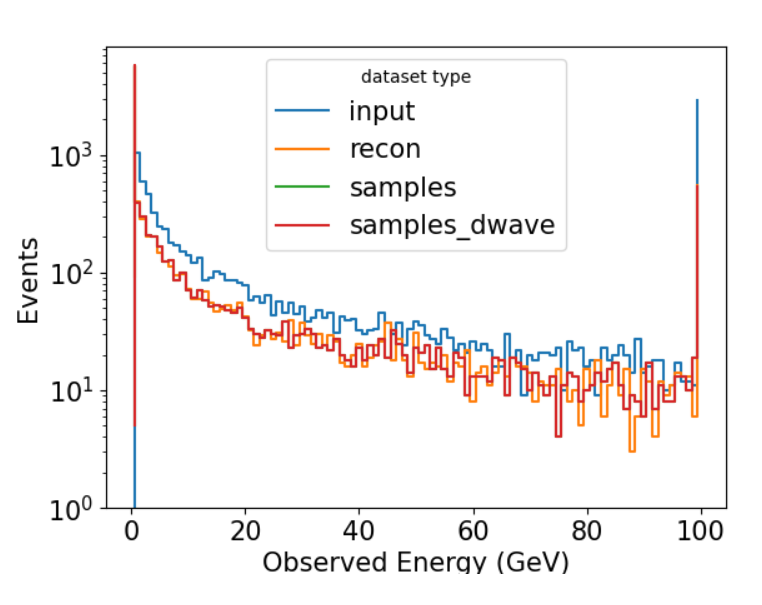 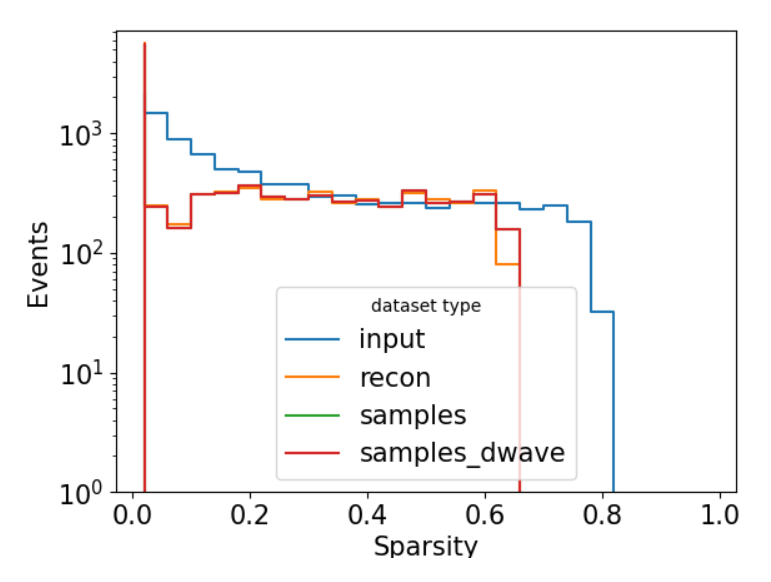 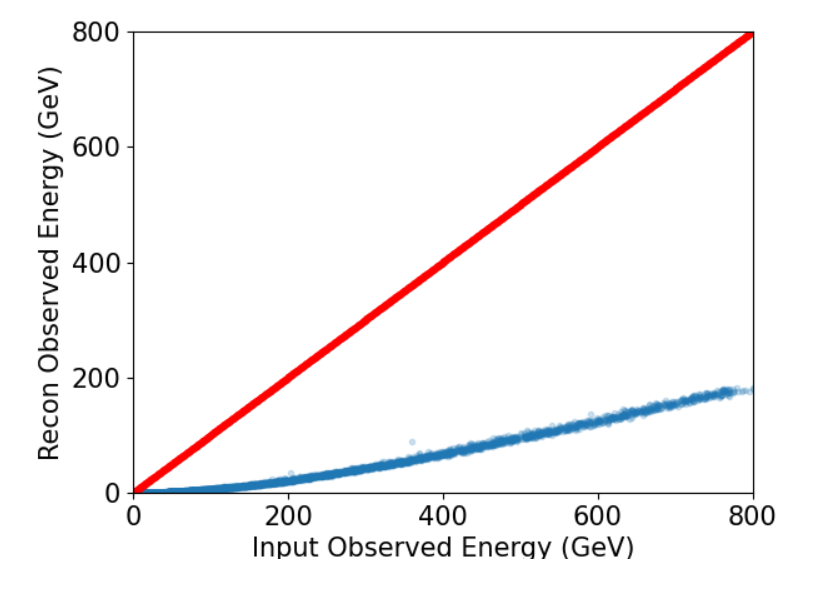